Подготовка к ГИА 
по теме «Графики функций»
9 КЛАСС
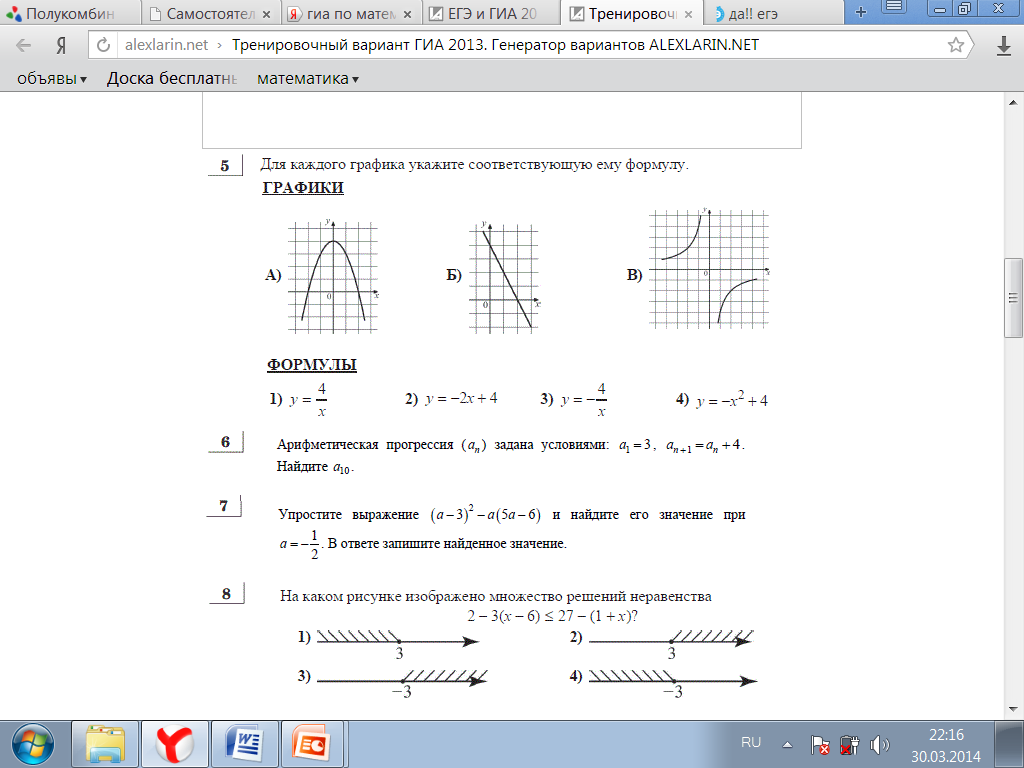 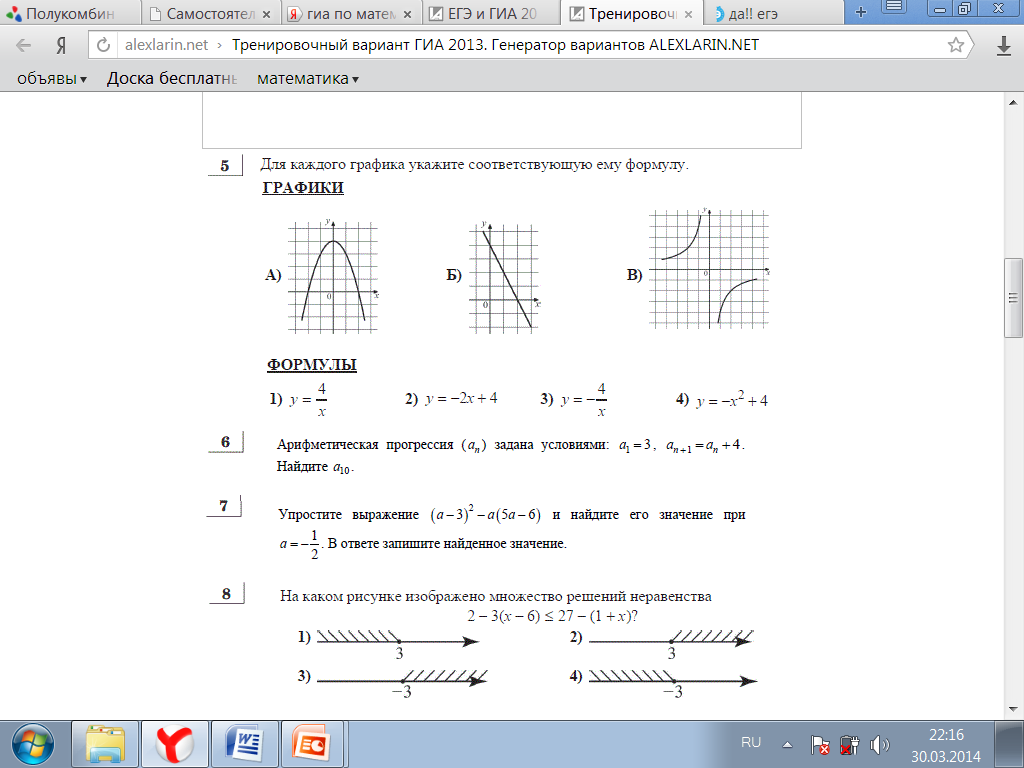 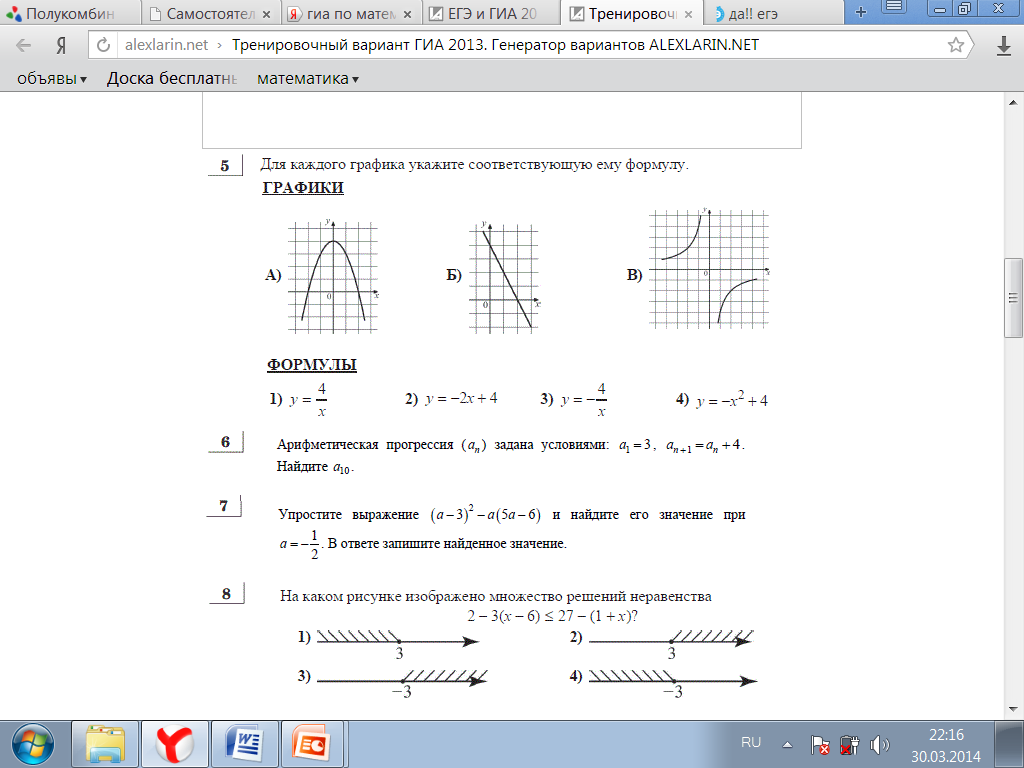 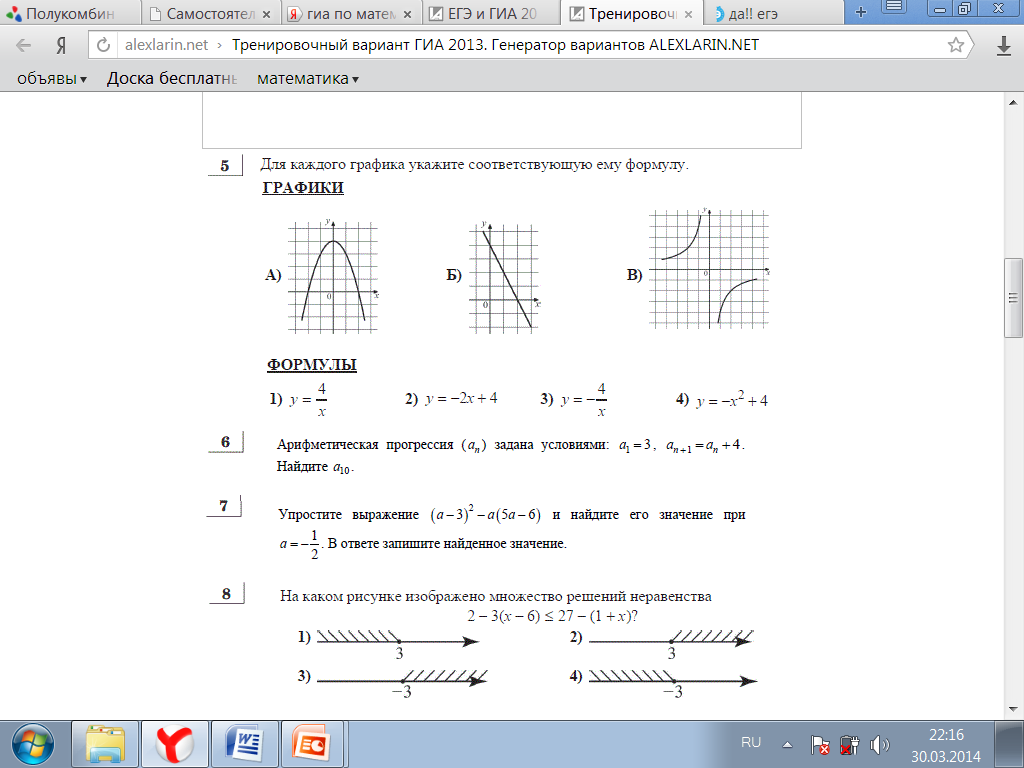 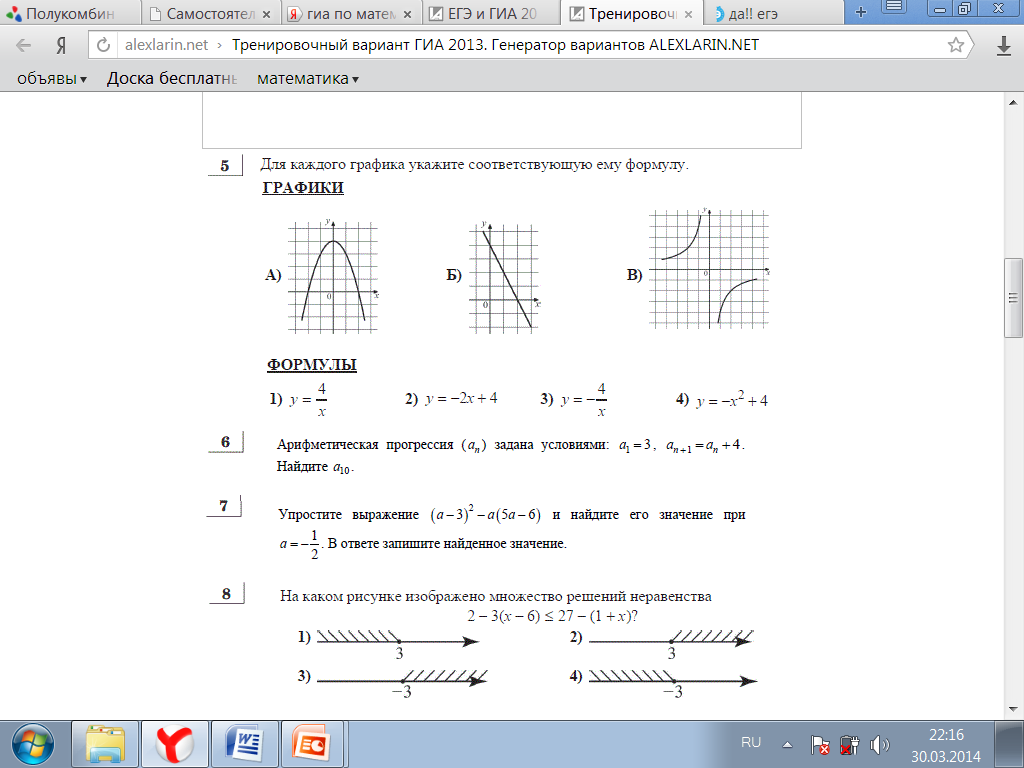 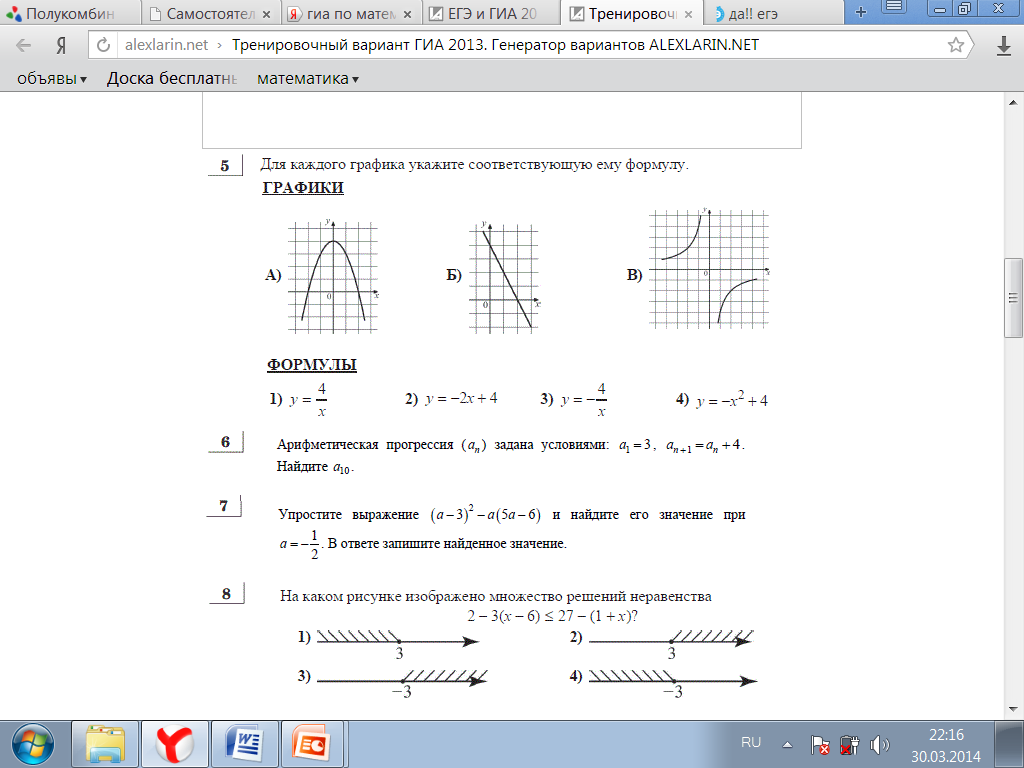 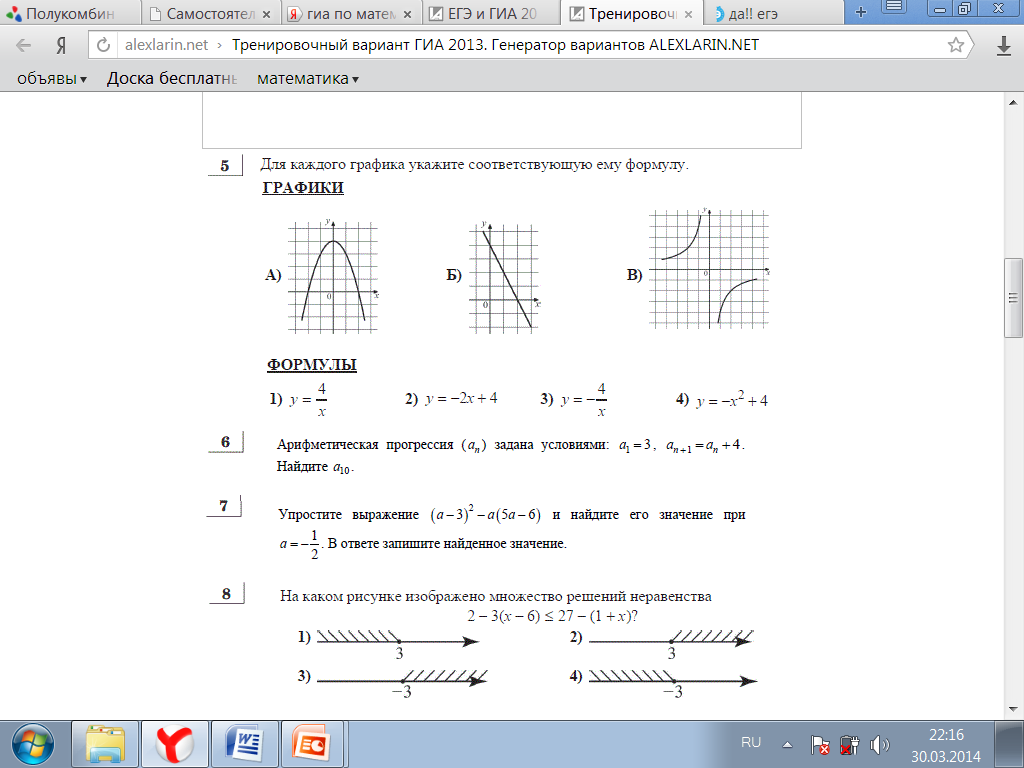 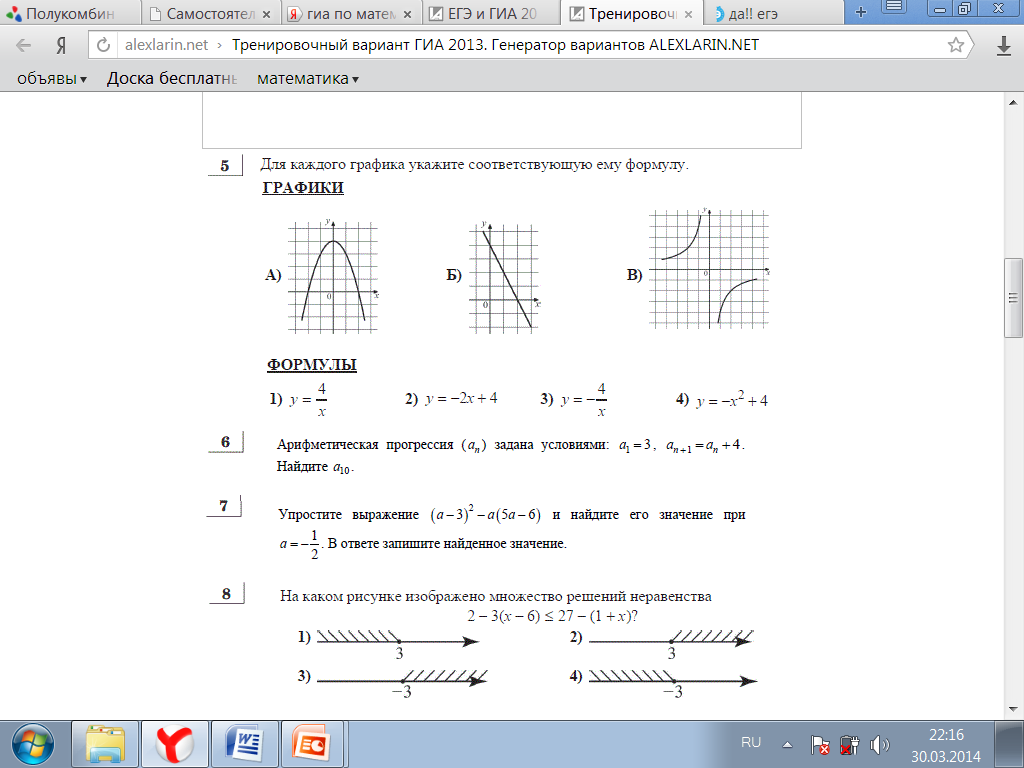 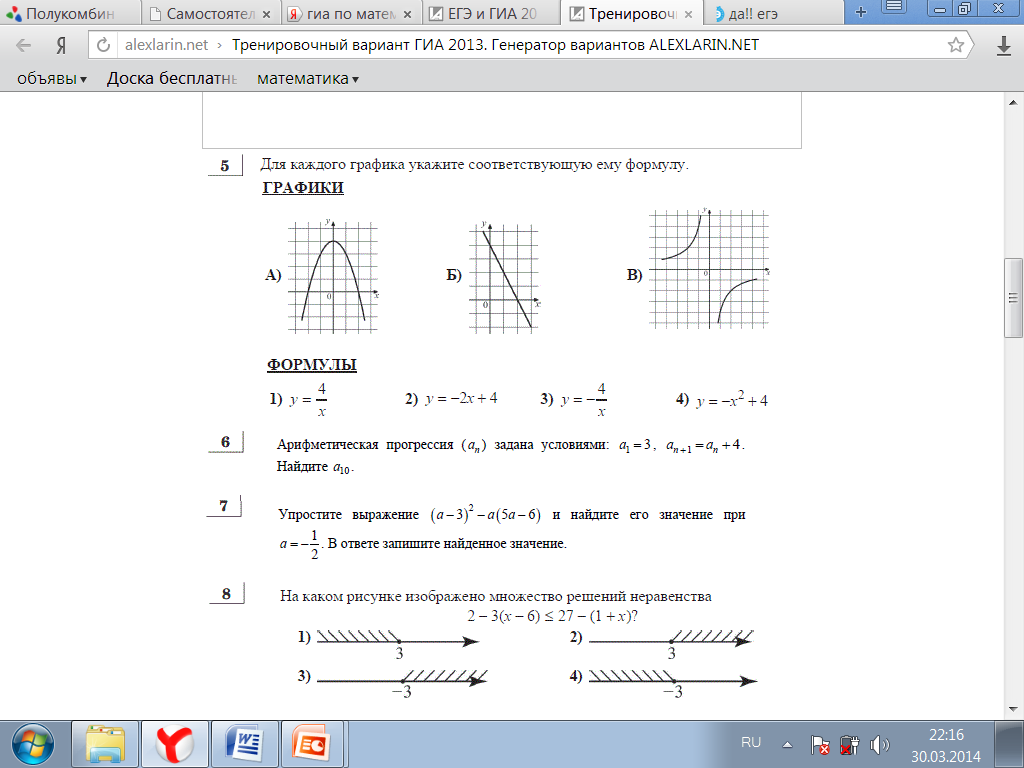 График какой из перечисленных ниже функцийизображен на рисунке?
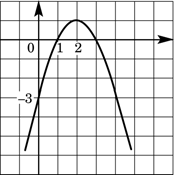 y=x²+4x-3

   y=-x²+3x-4

    y=-x²+4x-3
1
2
3
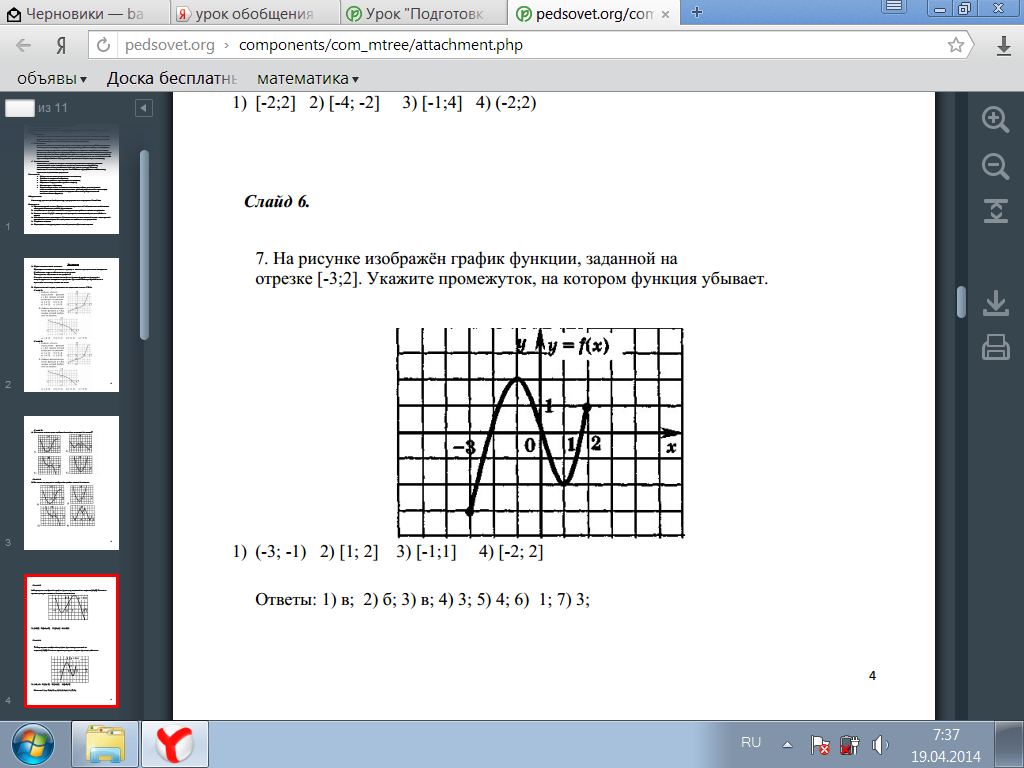 Придумайте задание  к данному графику функции
Прочитайте график функции
На  рисунке  изображён  график  некоторой  функции.  Какие  из  следующих  утверждений  являются  верными?
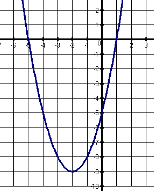 функция убывает на 
     промежутке (-∞ ;-2]

    если  х=-5, то у=0
          
    y>0  при х<-2
1
2
3
12
На  рисунке  изображён  график  некоторой  функции.  Какие  из  следующих  утверждений  являются  неверными?
x=2 – точка
   максимума
   функции

   Наибольшее значение функции равно 2
    
  Функция является монотонной на 
    числовой прямой
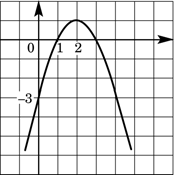 1
2
3
23
На рисунке изображен график функции y=x²+2x. Используя график, решите неравенство  x²+2x>0 .
1
(−∞;-2)∪(0; +∞)

   (-∞;-2]∪[0;+ ∞)

    (- 2;0)
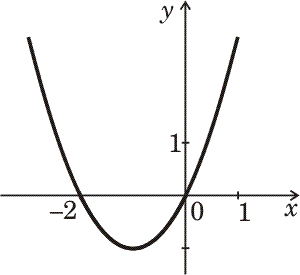 2
3